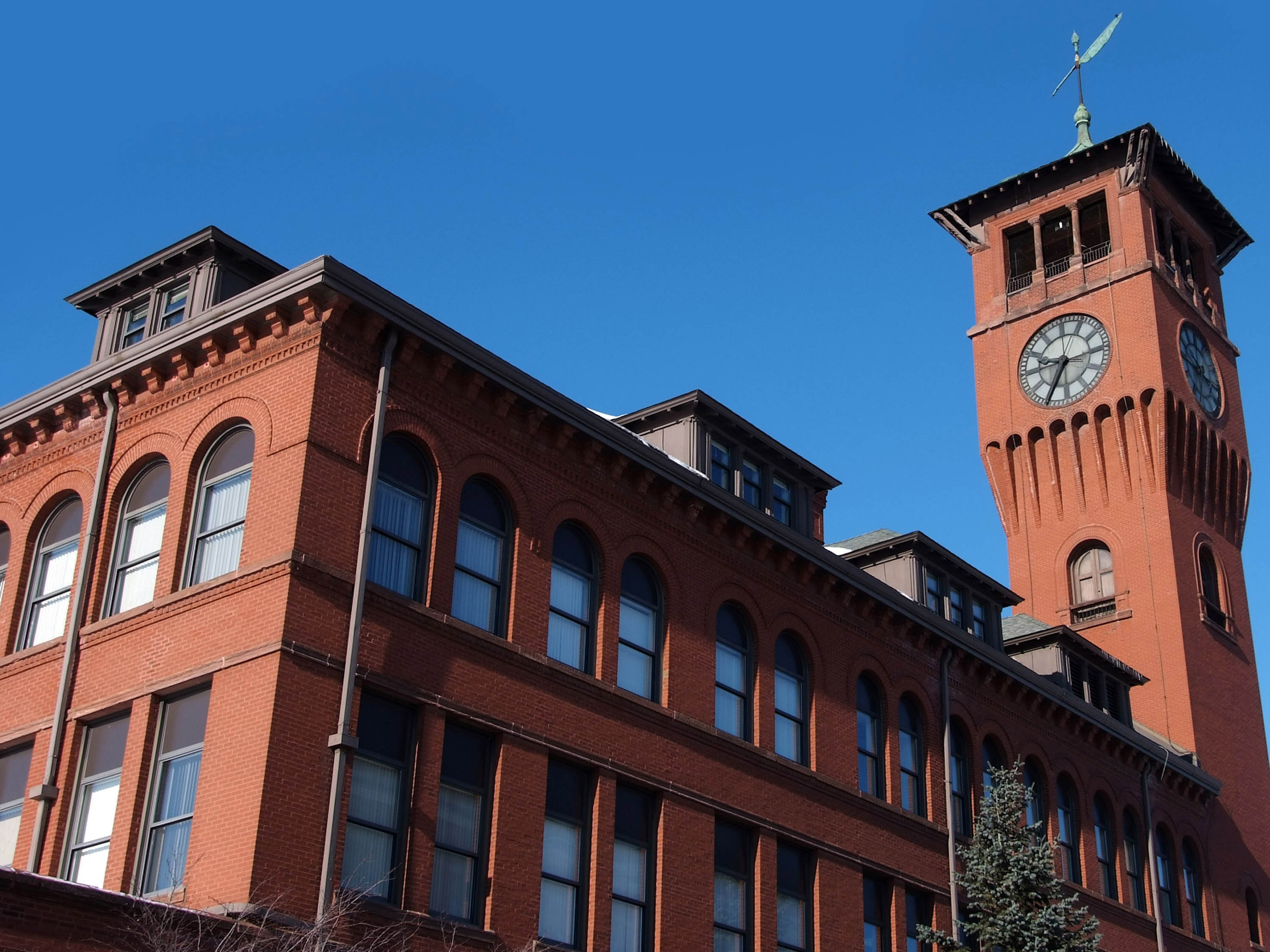 Teaching Computation in Physics Using SageMathCloud
CoCalc
Todd Zimmerman
University of Wisconsin – Stout
Menomonie, Wisconsin
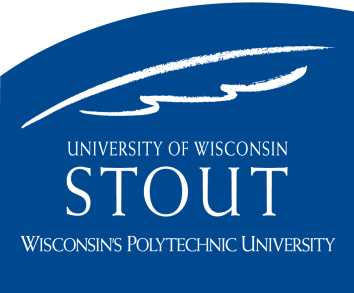 Inspiring Innovation.  Learn more at www.uwstout.edu
Collaborative Calculations
Open source software
Runs “virtual” Linux machines
SageMath
Jupyter Notebooks
Python 2
Python 3
Octave (Matlab clone)
R
Scala, Julia, etc
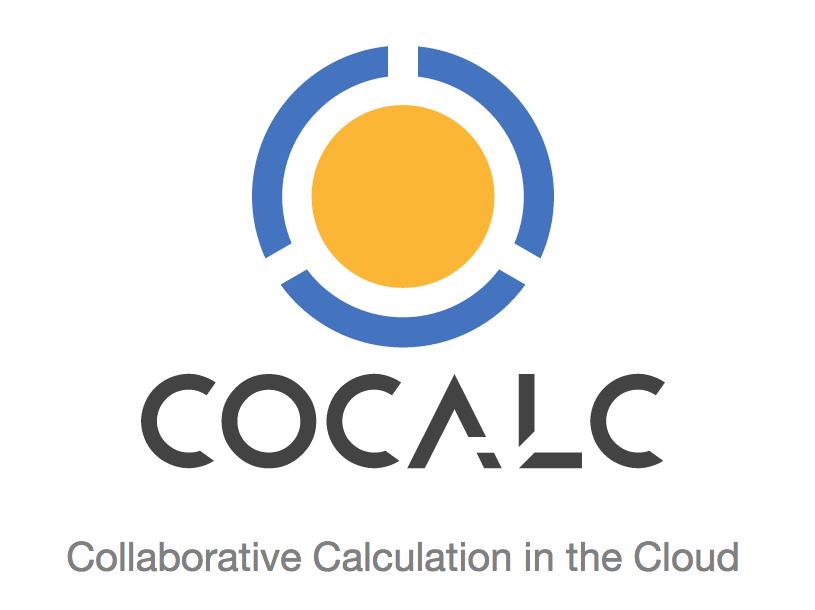 [Speaker Notes: Actually containers run in Docker, not full virtual machines
Can do other things like Latex, Markdown, and anything you can do in Linux that doesn’t require x-window (x11)
Also have a separate Vpython kernel]
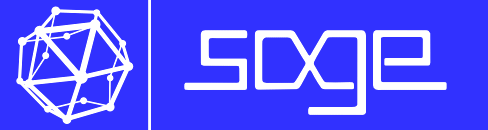 What is SageMath?
Open-source alternative to Maple, Mathematica, Matlab, and Magma
Built on Python
Notebook format similar to Jupyter
How to use CoCalc
Run image of CoCalc in Docker
All free and open source
Use servers at CoCalc.com
Free and paid accounts

Projects
Single “virtual” Linux machine
Unlimited projects
Course Management
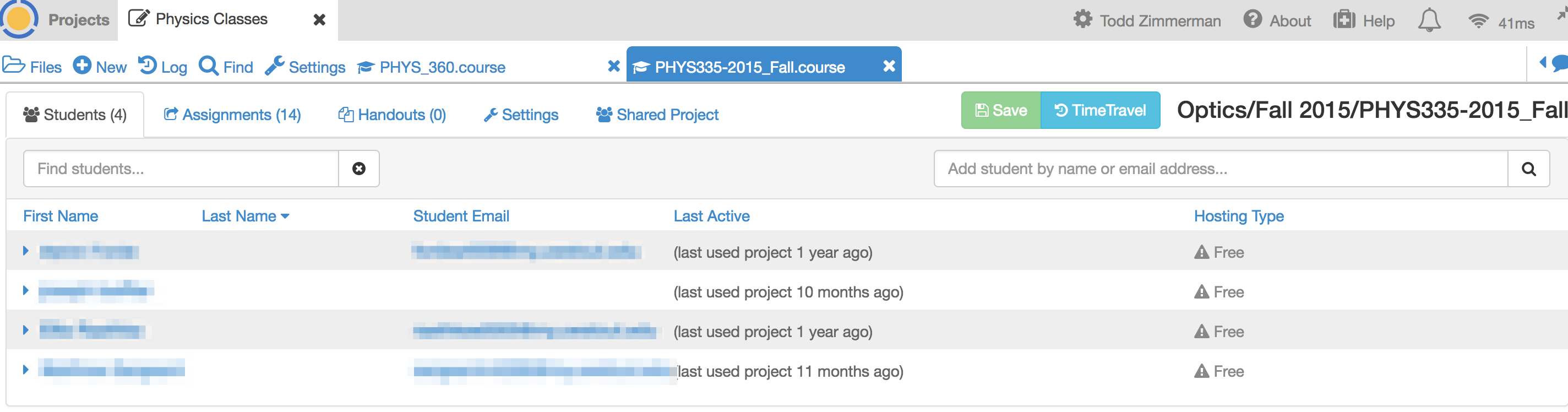 Assignments
Can be collected and graded
Handouts
Ungraded documents
[Speaker Notes: Copy and paste email address list into box to add students.  They will be sent an email to join the course]
Assignments
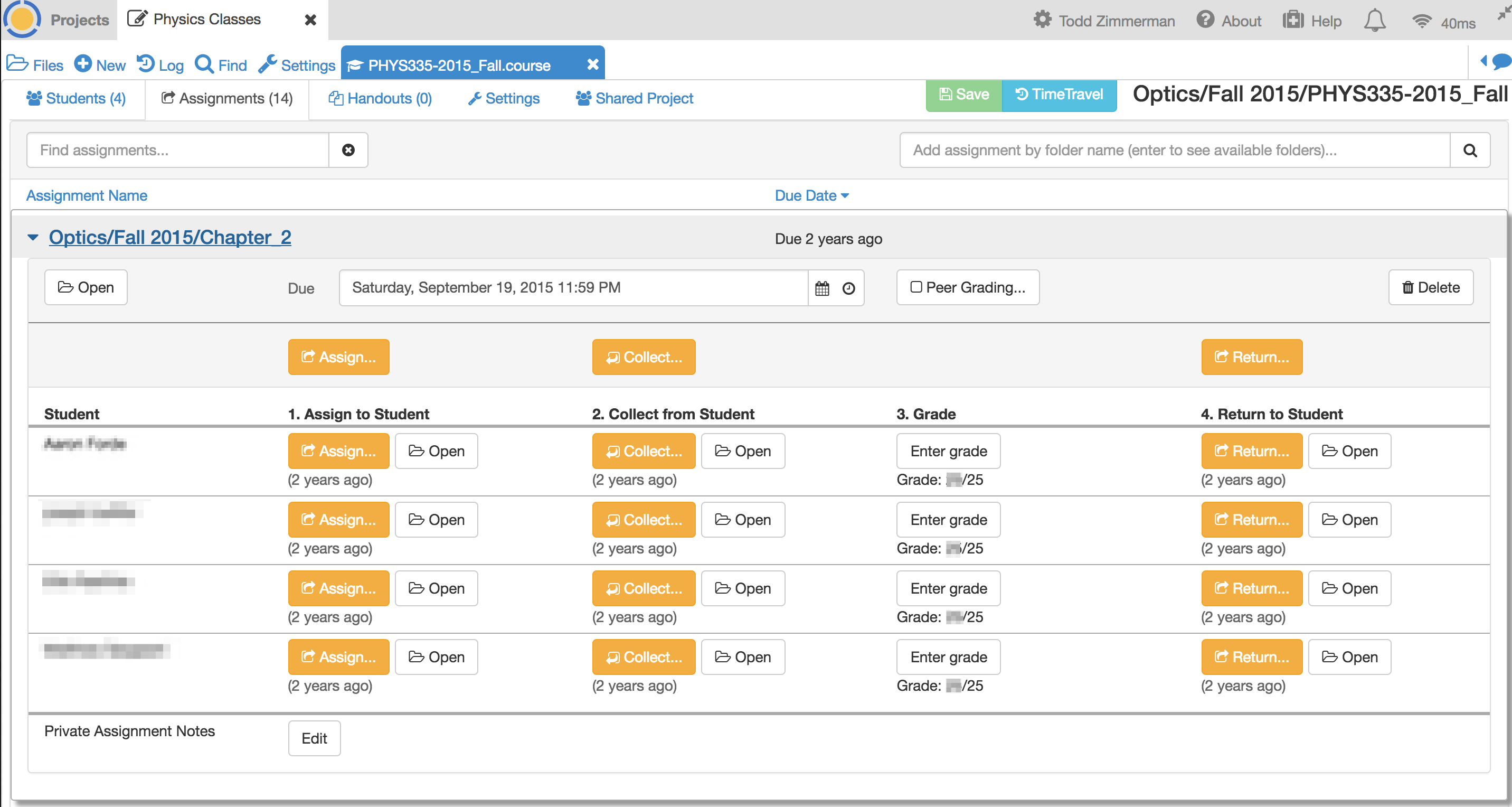 [Speaker Notes: Assign – push documents to the student account (you can see what they are doing in their account
Collect – a copy of each students’ assignment is made to your account to look at and make comments – doesn’t affect student copy
Grade – Enter a grade along with comments
Return to student – push copy of file with your comments back to student – separate from their original work]
Assignments
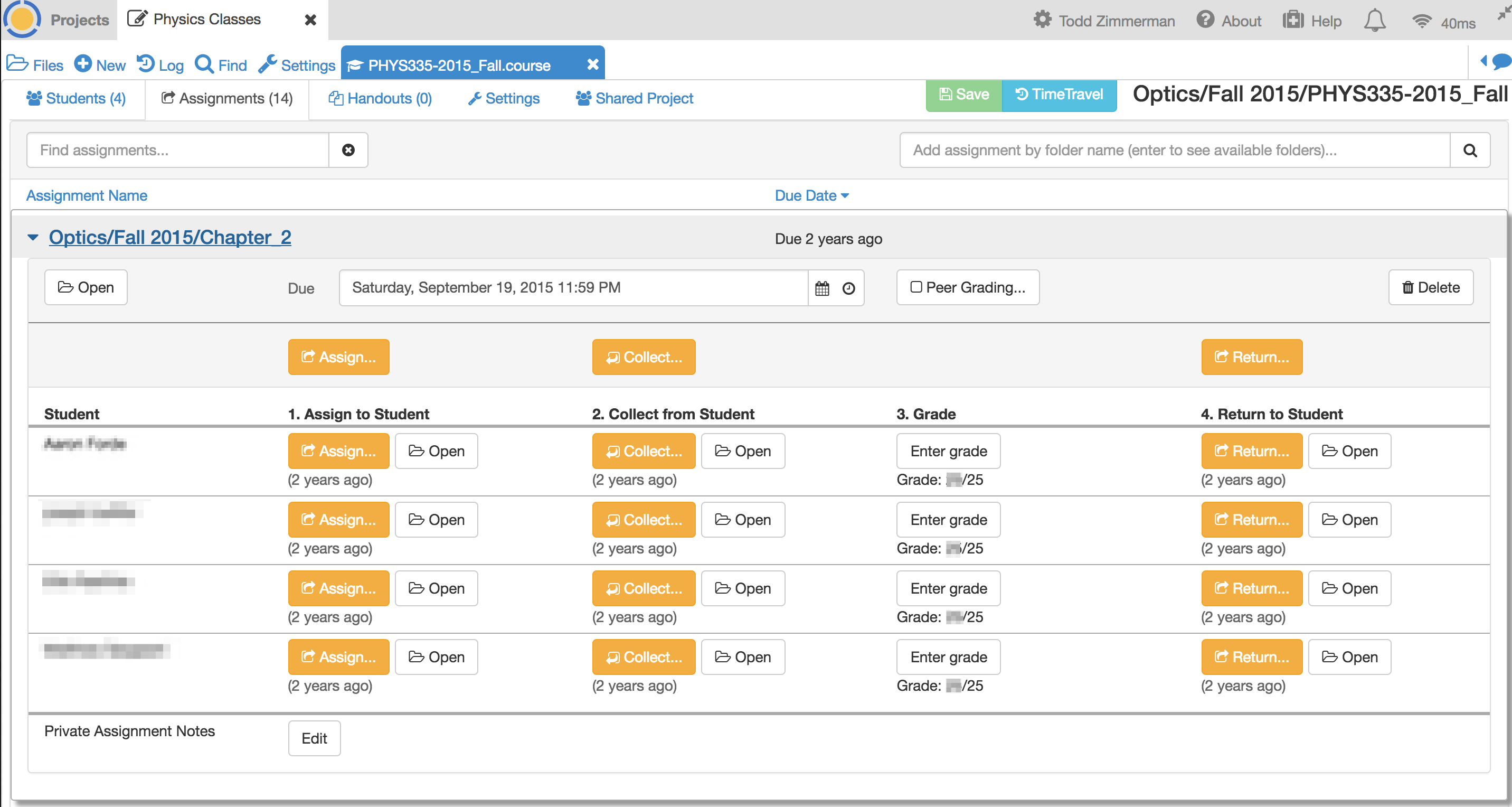 [Speaker Notes: Assign – push documents to the student account (you can see what they are doing in their account
Collect – a copy of each students’ assignment is made to your account to look at and make comments – doesn’t affect student copy
Grade – Enter a grade along with comments
Return to student – push copy of file with your comments back to student – separate from their original work]
Peer Grading
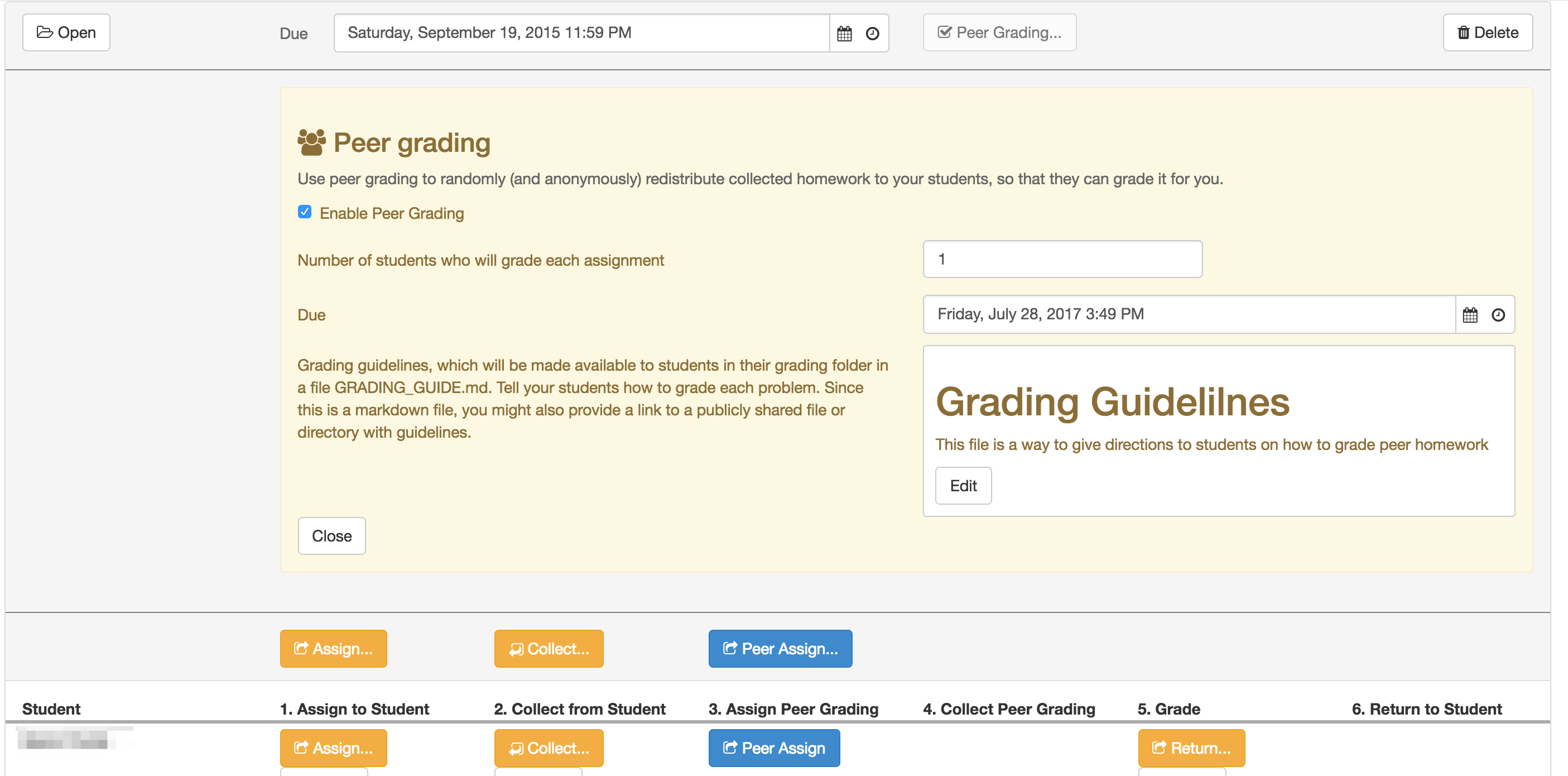 [Speaker Notes: You must still manually grade assignment.]
Chat Feature
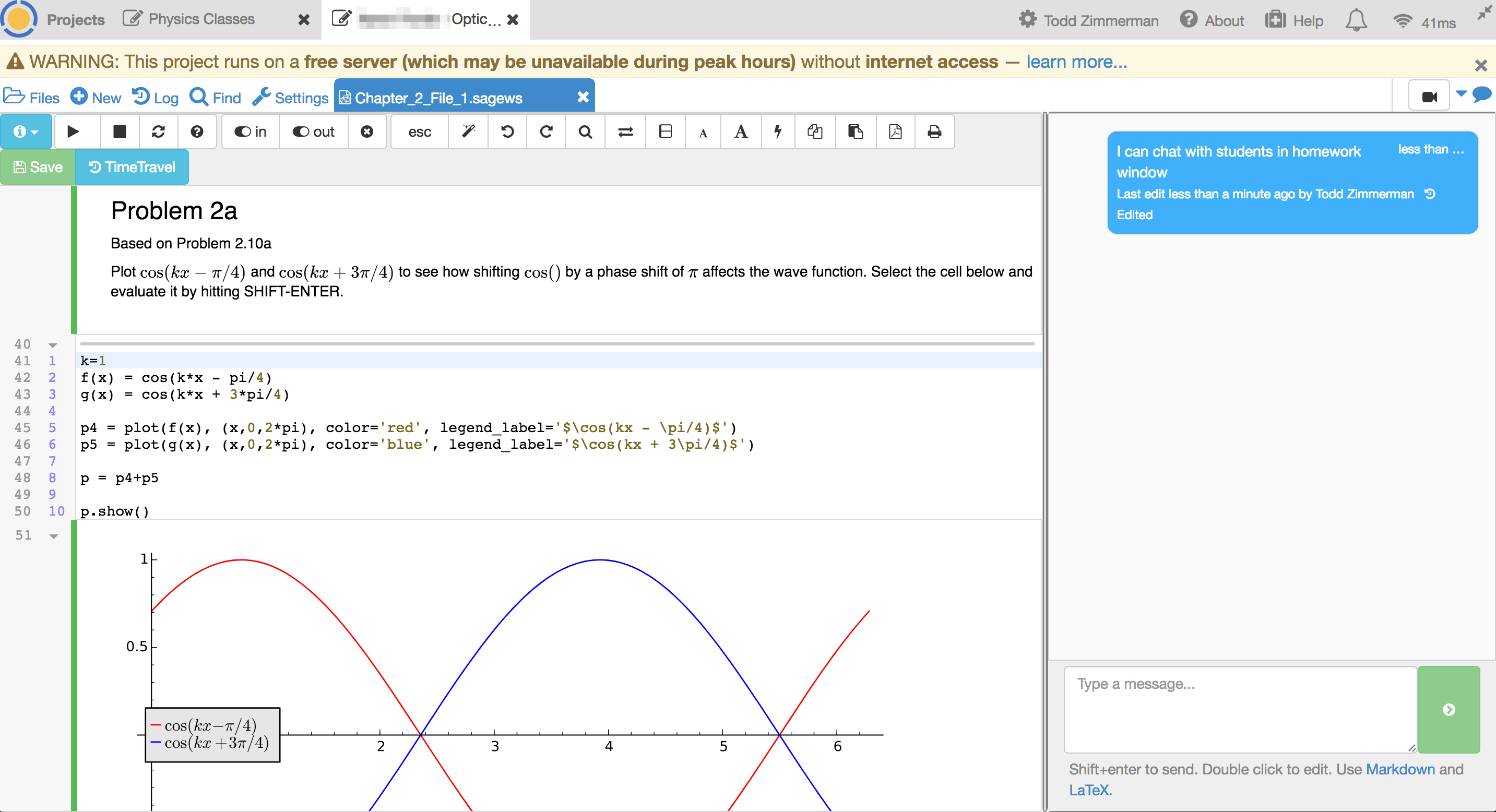 [Speaker Notes: All SageMath and Jupyter notebooks have a chat feature between you and the student]
How I use it
Introductory Physics
VPython modeling in Jupyter
Statics
Solving systems of equations in SageMath
Peer grading
Physics Modeling for Game Designers
Learning how to program Python in Jupyter
Optics and Quantum Mechanics
Solving homework problems in SageMath
Writing up homework in LaTeX
Peer grading
Benefits
No need for students to install any software
Time Travel
Easy collaboration
Fast customer support
LMS for computation
[Speaker Notes: Consistent computational environment – no worries about each student having a slightly different version of some package
Time travel saves all edits so you can go back to a previous version – helpful if student accidentally erases their solutions
Excellent customer support]
Limitations
Free accounts at CoCalc.com can be sloooooow
Alternatives
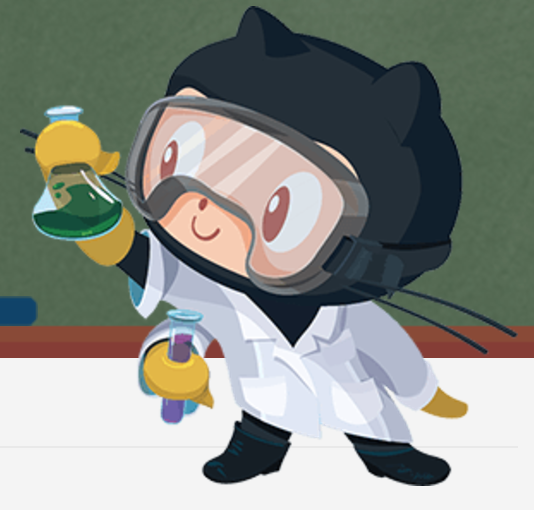 Github Classroom
repl.it
Trinket
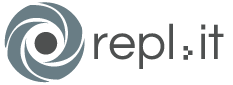 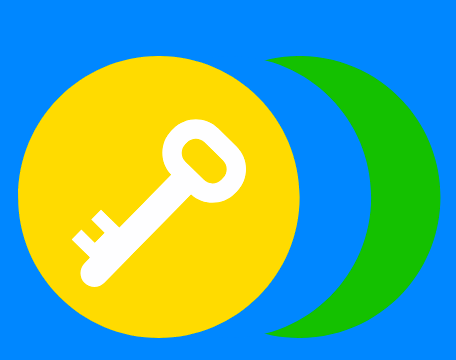 [Speaker Notes: Your current LMS and Github Classroom require downloading code.  Things like repl.it and Trinket don’t have same functionality and flexibility of CoCalc.]
Thank You
Thanks to the UW-Stout Office of Research and Sponsored Programs for financial support



SageMath Worksheets at:
https://github.com/zimmermant/physics_with_smc
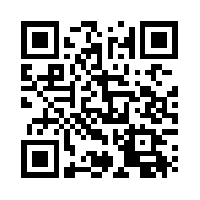